Year ¾ The sands of time Term 6 Week beginning 29.06.2020.
Science
https://www.youtube.com/watch?v=TNlh0jnkc9o&list=PLC02CFDE5690E4010&index=24


Watch the video. The question in the video asks why does the stack of coins not always fall over? Think about that question. Does the answer change when you have different types of coin?
Does the type of knife you use change the outcome?
What about the surface? If you change that does it have an impact on your results?

Record all your findings and present your conclusion. What scientific forces could be a factor?
History

I want you to produce a poster all about Greek Hoplites. These were the warriors of Athens and the other city states. 

What can you tell me about their armour, tactics and weapons?

Draw me a hoplite with his armour on, labelling each part. Think about how to shade the soldier using the skills we have covered in class. 

Here is a website to help you on this task. 
https://www.bbc.co.uk/bitesize/topics/z87tn39/articles/zckr4wx

Part 2

I want you to create a fact file about Greek battles. Using the same weblink you should be able to make a booklet about these battle. 
You can make a booklet by folding an A4 page in half. There would be a front cover with the remaining pages ready to use for each battle covered on the website. 
Think about how to make any pictures dramatic. What title would you give it?

You might want to include dates or maps to show where these events took place.
English
I have attached a picture of a boy and his dog on a separate document. I want you to write a story this week. It should be quite long and have a beginning, middle and an end. At the beginning you need to think about how the boy and the dog met. Was it by accident? Did the boy smuggle the dog out there? What is the dog's name? The it is time for the middle. That is usually the climax part. Maybe someone gets hurt and the other gets help? Perhaps there is a danger and the dog saves the boys life? The ending brings all the threads of the story together. You have to think about the climax and make sure that is fully resolved. If the boy has been saved by the dog could the dog go and live with the boy? Now I want you to take your time on this. Take all week. In class we would spend 1 hour a day on this. At the beginning, set the scene describe the forest, use lots of description, expanded noun phrases, metaphors and similes. Paint a picture of what you can see, hear, smell and touch. The middle part may have speech, extended sentences, fronted adverbials and adverbs. This will help the story move along at a quicker pace such as "Quickly!" the boy screamed. Or Within seconds, the tree came crashing down on the boy with a huge crash that echoed around the forest. Birds flew into the sky their cries creating a cacophony of shrill squawks. The end will have longer sentences and would deal with how the characters are feeling. It would talk about their emotions.
Add a picture in the neat draft as well.
Here is a link to Rev Chris who has a YouTube page. There are videos including open the book. 

https://www.youtube.com/channel/UCtLO-C_7PRDzfDvqDrGpmVg
PE


It is important to aim for at least 2 hours a week of sustained physical activity. 

Use this website https://www.youtube.com/watch?v=K6r99N3kXME
Reading: Read every day for 10 minutes. See the separate list for ideas. 
Spelling: Look at the Year 3 and 4 spelling list. Take 10 spellings a week and follow these steps every day. 1. Learn the word and spell it out aloud. 2. Write the word correctly. 3. Practice the word with your neatest handwriting 3 times. Then on Friday have a spelling test.
Maths
Times Tables: Use Times Table Rockstars to improve your times tables knowledge. 
Arithmetic: Follow the White Rose program of study. From Monday 29th June we will be on week 10 for both Year 3 and Year 4. There is one lesson per day. Each lesson has a video where the concept is explained. Afterwards there are usually 9 questions. These can be printed off or you could write them out onto paper. The answers are also available.  These areas we started in class so they would be good to revise and explore in greater depth. 
Year 3 link. https://whiterosemaths.com/homelearning/year-3/
Year 4 link
https://whiterosemaths.com/homelearning/year-4/
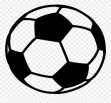 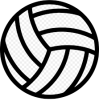 French
Use this fun website to revise topics you have visited this year in French.  
https://www.french-games.net/